محمَّدٌ صلى الله عليه وسلم عبدُ اللهِ ورسولُهُ
محمَّدٌ صلى الله عليه وسلم عبدُ اللهِ ورسولُهُ
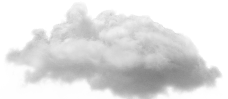 الوحدة
3
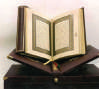 1
نبيِّي مُحَمدٌ صلى الله عليه و سلم
عبدٌ مِن عبادِ اللهِ.
الدرس الثامن
محمَّدٌ صلى الله عليه و سلم
عبد الله و رسوله
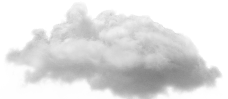 الوحدة3
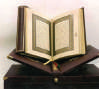 2
نبيِّي مُحَمَّدٌ صلى الله عليه وسلم أفضلُ البَشرِ
الدرس الثامن
محمَّدٌ صلى الله عليه و سلم
عبد الله و رسوله
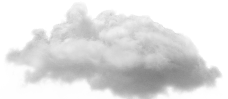 الوحدة3
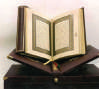 3
نبيِّي مُحَمَّدٌ صلى الله عليه وسلم آخِرُ الرُّسلِ
الدرس الثامن
محمَّدٌ صلى الله عليه و سلم
عبد الله و رسوله
أنا أُحافِظُ على هذا الذِّكْرِ ثلاثَ مَرَّاتٍ صباحًا وثلاثَ مَرَّاتٍ مساءً:
«رَضيتُ بالله رَبًّا, وبالإسلام دِينًا، وبمحمَّدٍ صلى الله عليه وسلم نبيًّا
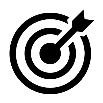 الوحدة
3
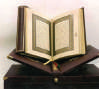 الدرس الثامن
محمَّدٌ صلى الله عليه و سلم
عبد الله و رسوله
تجدنا  في جوجل
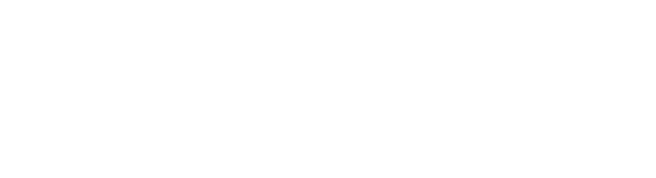 الأسئلة :              ألوِّن الدائرةَ التي أمامَ العبارةِ المناسبةِ :
الوحدة
3
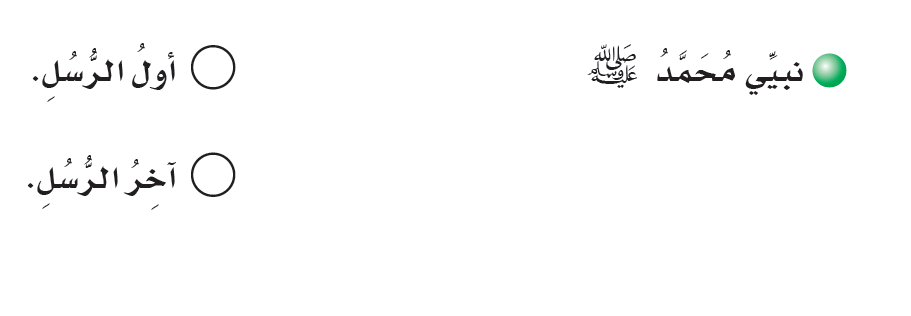 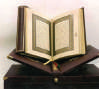 الدرس الثامن
محمَّدٌ صلى الله عليه و سلم
عبد الله و رسوله
انتهى الدرس